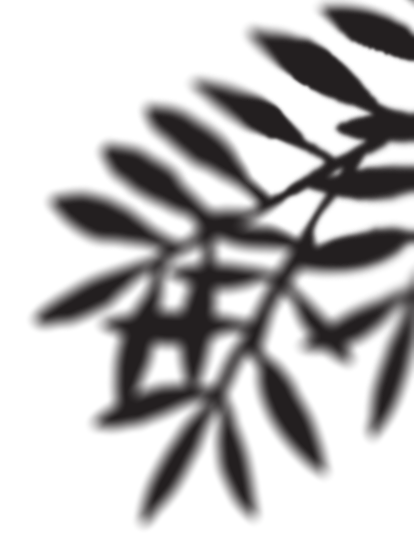 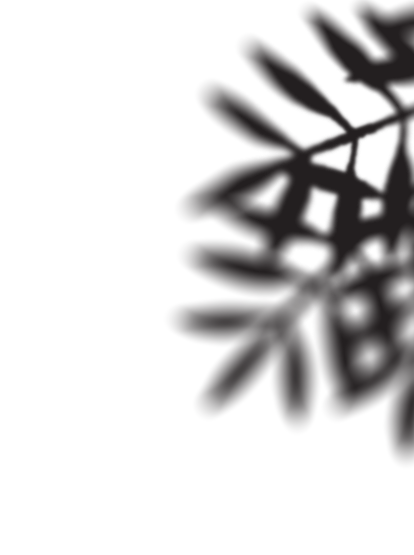 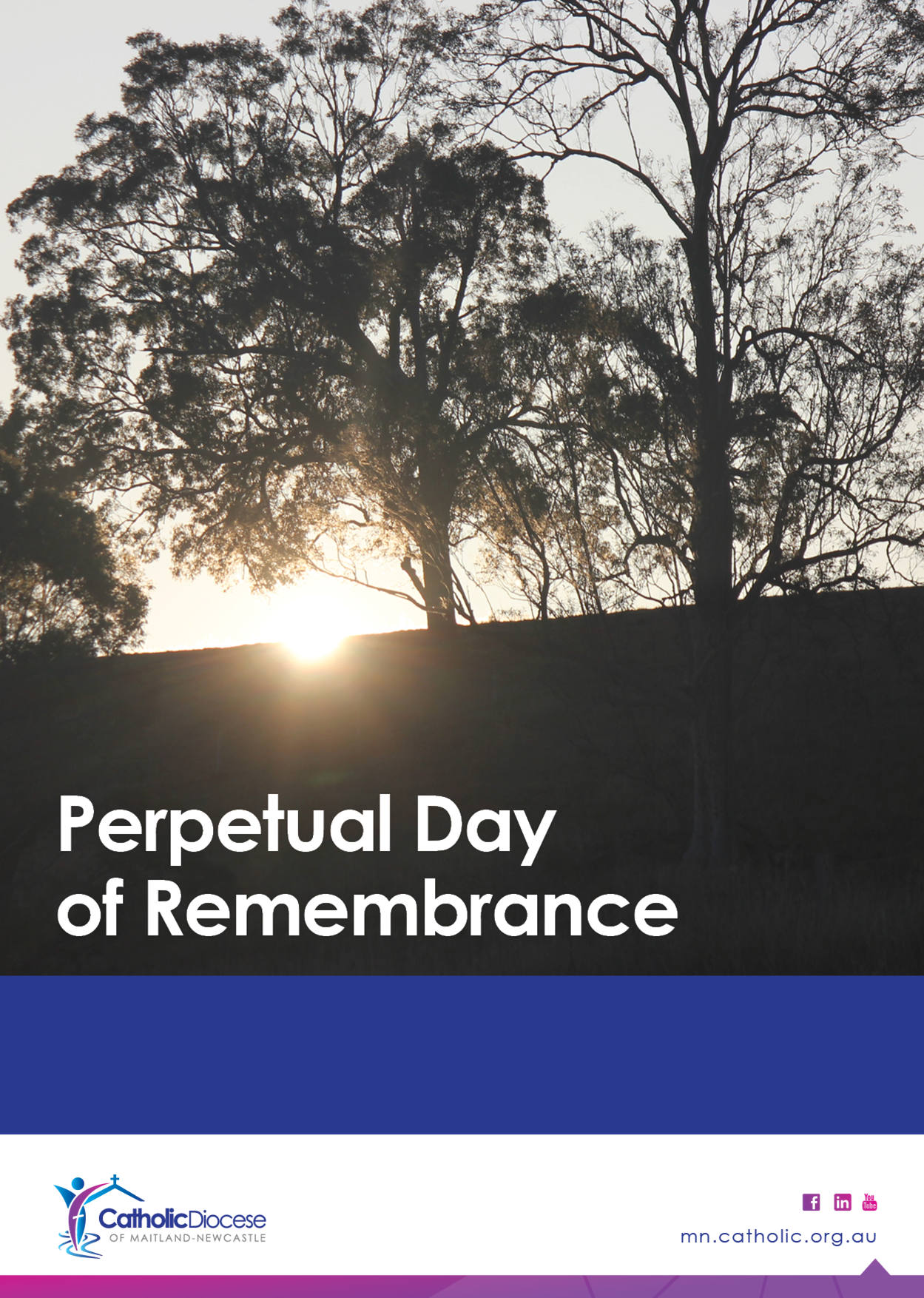 Perpetual Day of Remembrance
Stations of the Cross
We Lament and We Hope
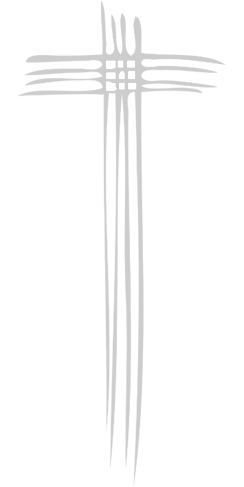 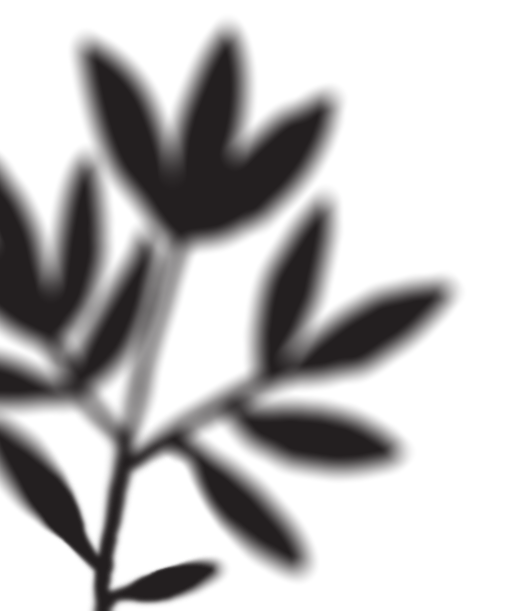 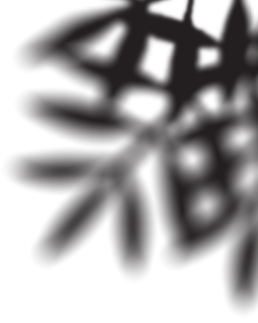 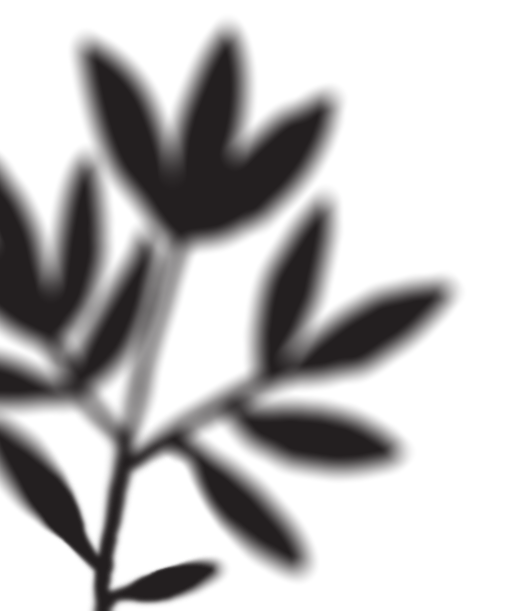 The First Station: Jesus in the Garden of Gethsemane
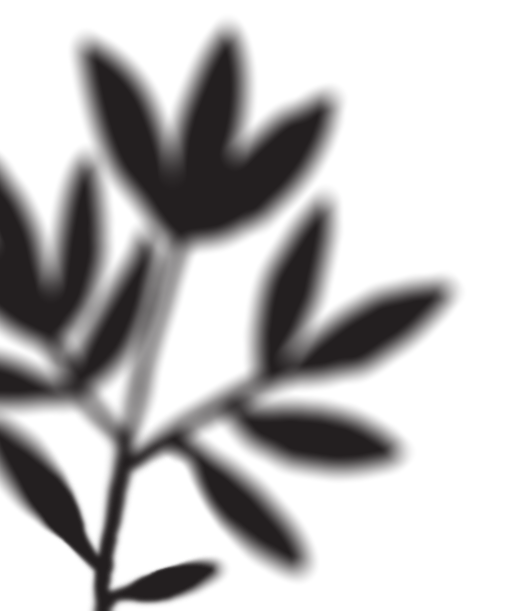 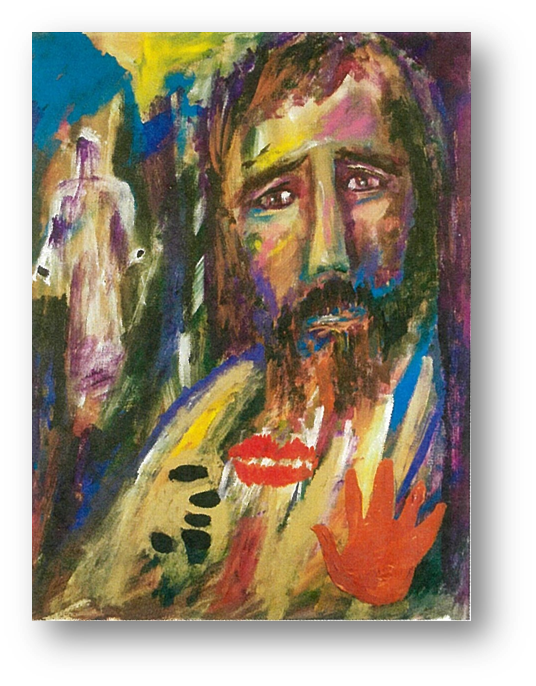 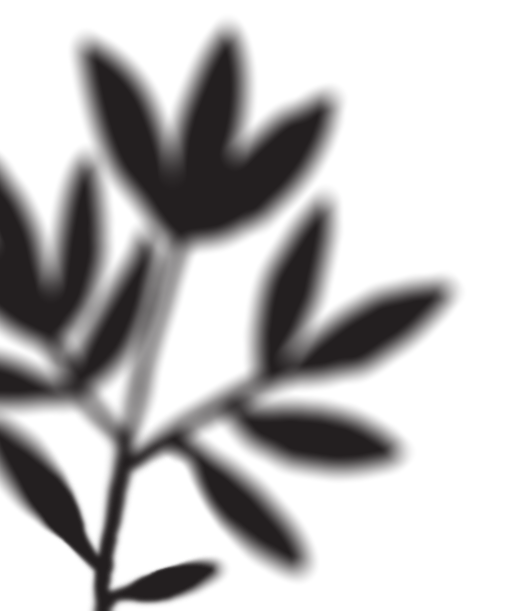 The Second Station: Jesus, betrayed by Judas, is arrested.
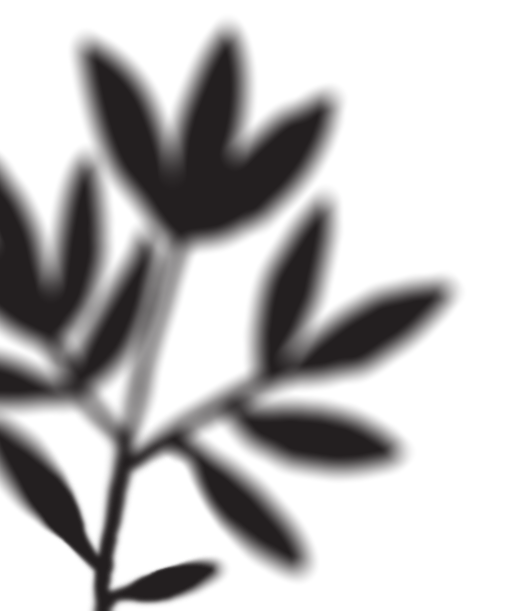 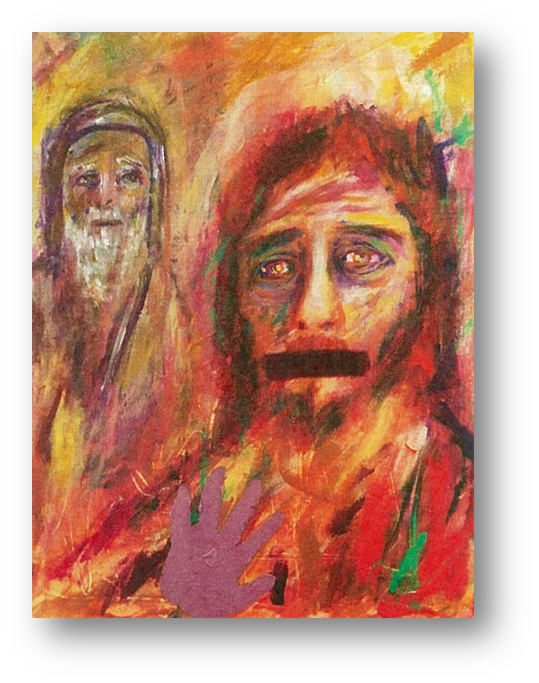 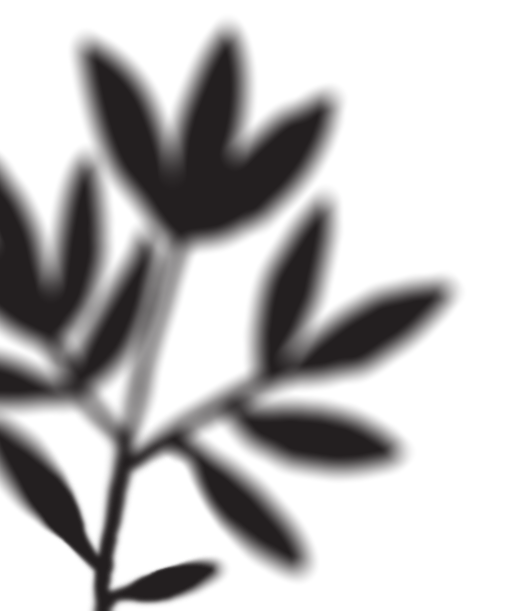 The Third Station: Jesus is condemned by the Sanhedrin
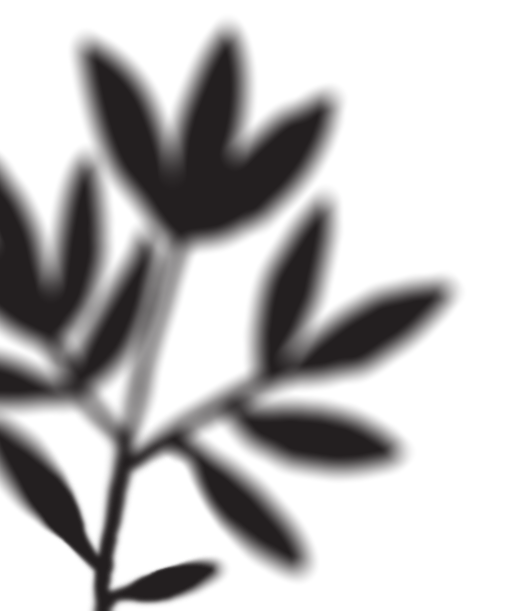 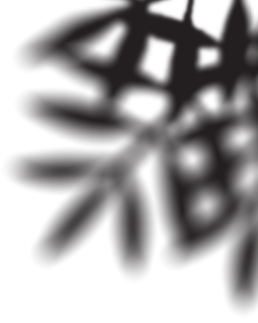 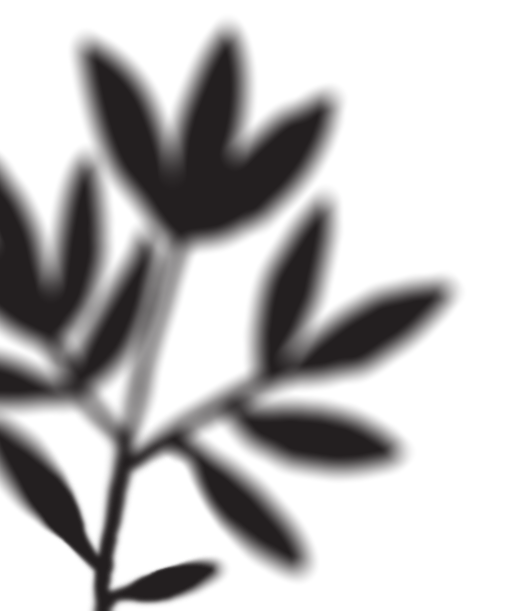 The Fourth Station: Jesus is denied by Peter
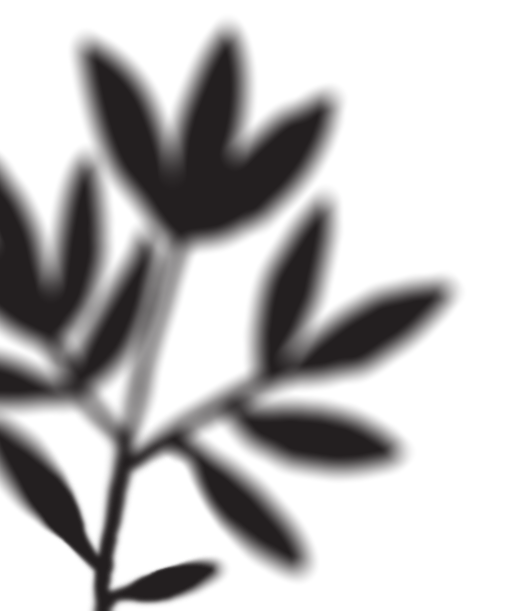 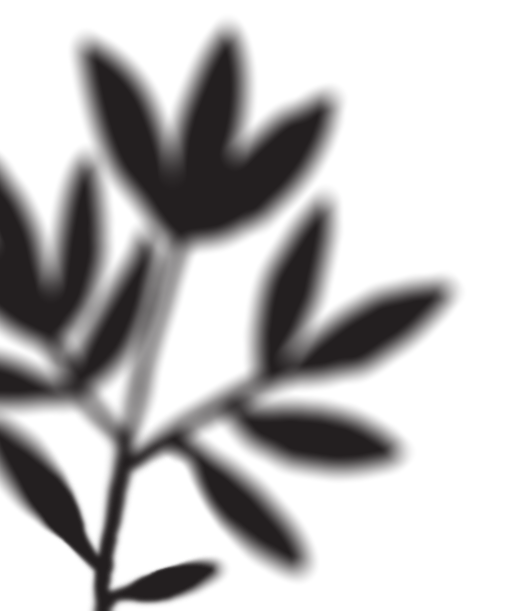 The Fifth Station: Jesus is judged by Pilate
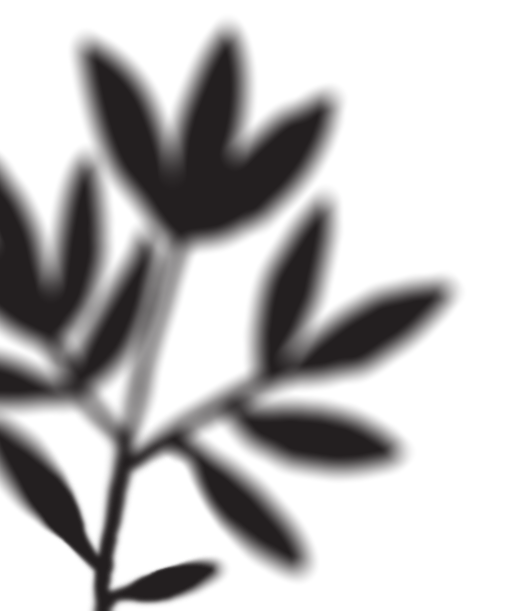 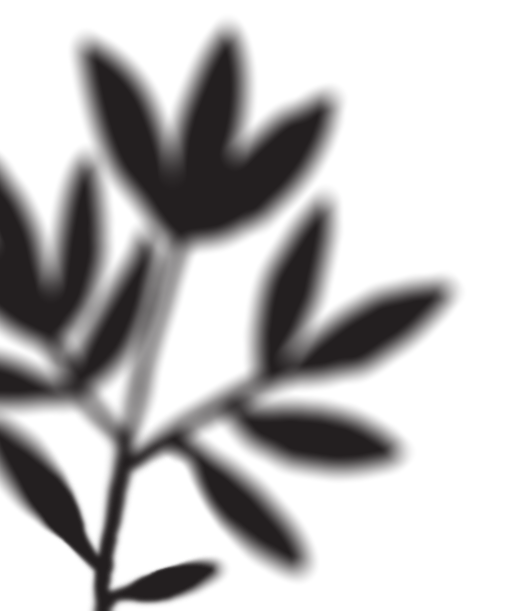 The Sixth Station: Jesus is scourged and crowned with thorns
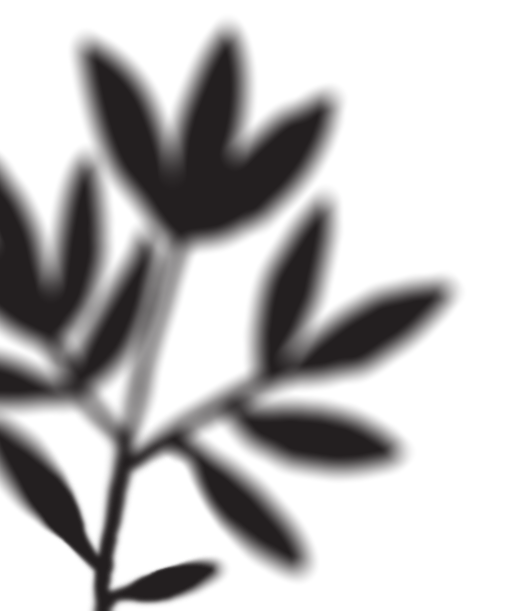 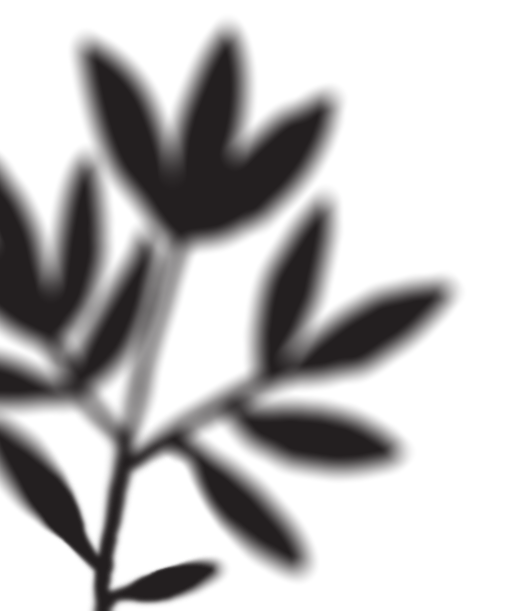 The Seventh Station: Jesus bears the cross
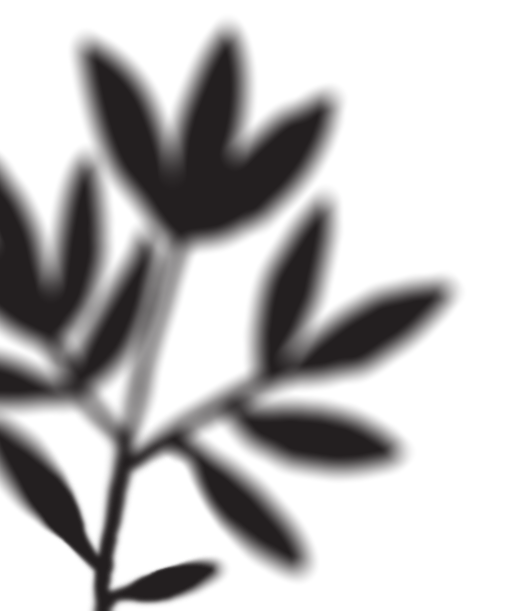 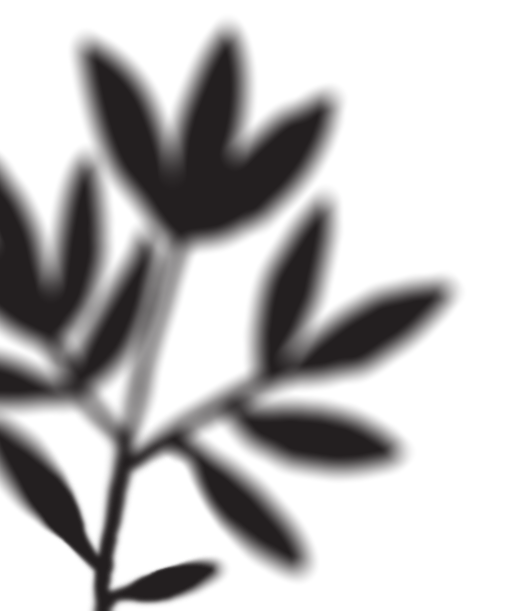 The Eighth Station: Jesus is helped by Simon the Cyrenian to carry the cross
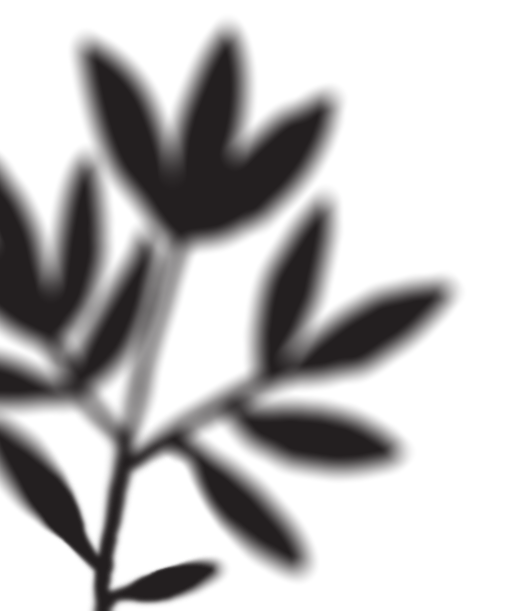 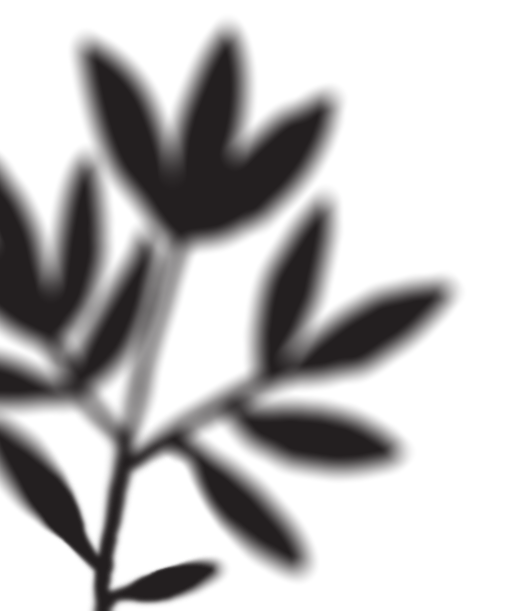 The Ninth Station: Jesus meets the women of Jerusalem
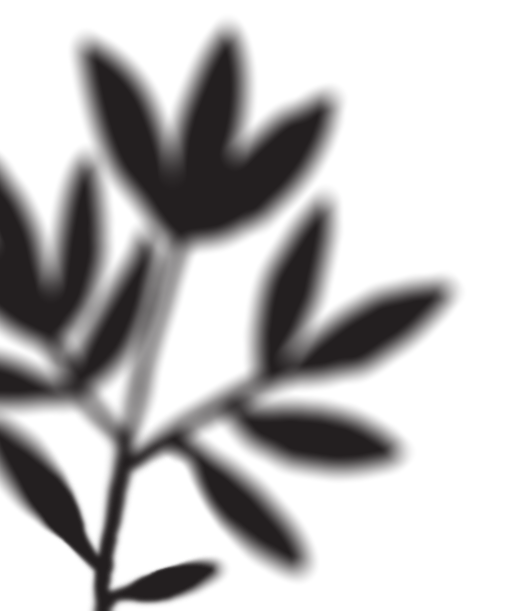 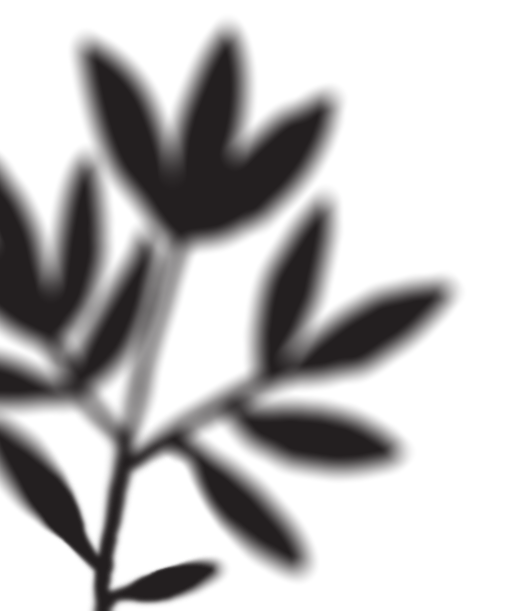 The Tenth Station: Jesus is crucified
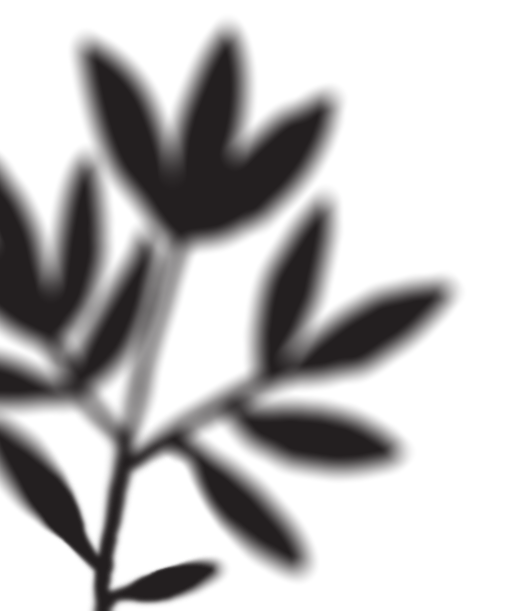 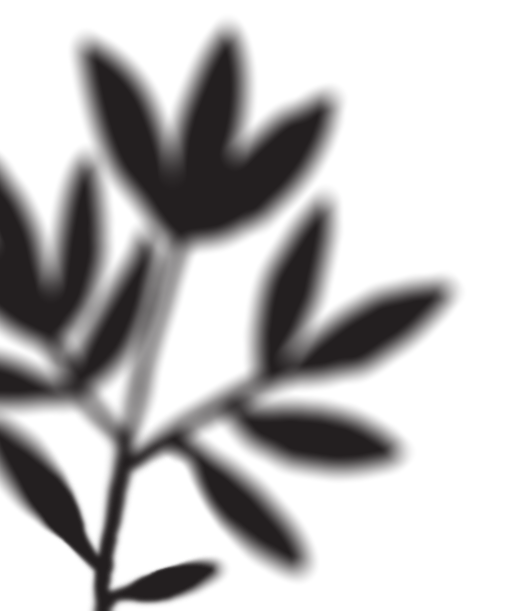 The Eleventh Station: Jesus promises his Kingdom to the good thief
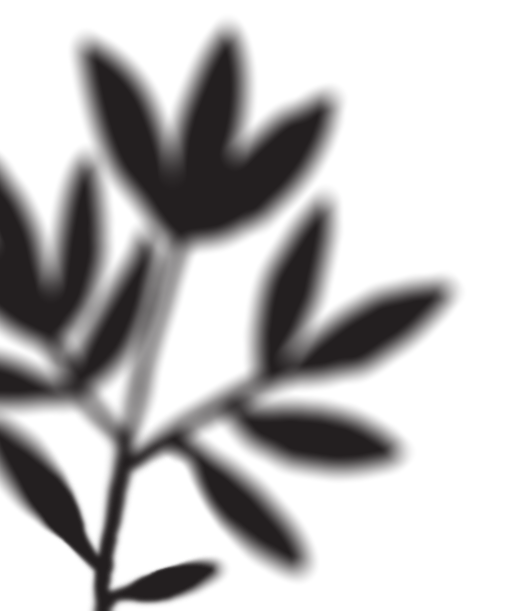 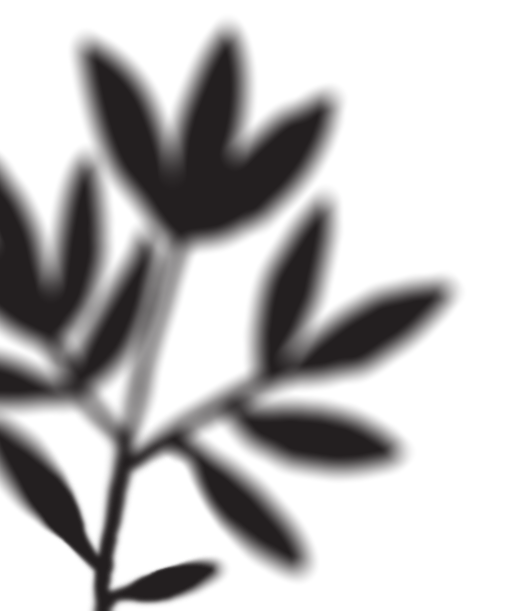 The Twelfth Station: Jesus speaks to his mother and the disciple
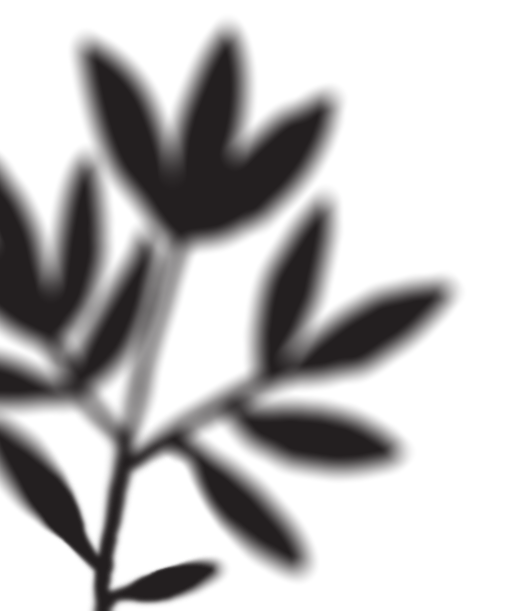 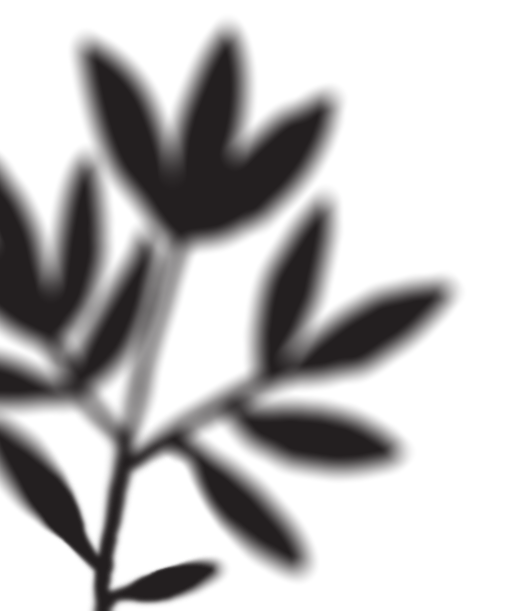 The Thirteenth Station: Jesus dies on the cross
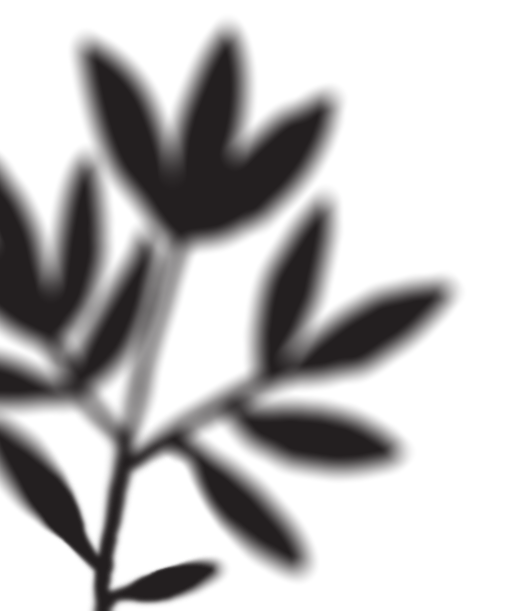 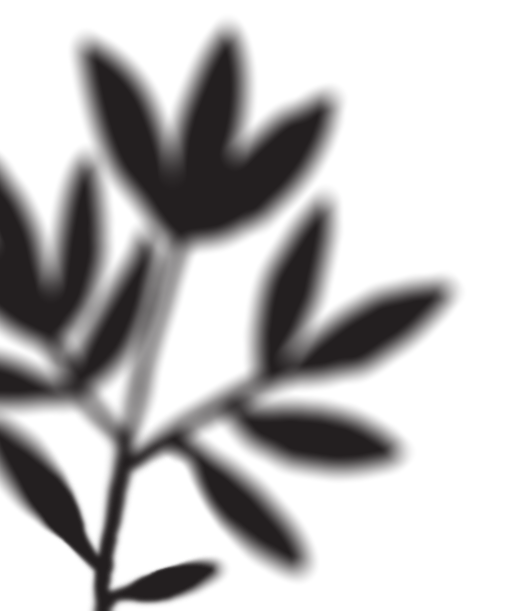 The Fourteenth Station: Jesus is placed in the tomb
Acknowledgments
These diocesan Stations of the Cross are based on The Stations of the Cross in Atonement for Abuse and for the Healing of All. Paul Turner author. Ronald Patrick Raab CSC illustrator. Published by Liturgical Press, Collegeville, Minnesota. © 2020. All rights reserved. Permission was sought and given by Liturgical Press to amend the text and use the images for the purposes of marking the Perpetual Day of Remembrance in the Diocese of Maitland-Newcastle. (June 22, 2022).
Cover image: Fr Andrew Doohan. All rights reserved. Cross: Image by Elisabeth Leunert from Pixabay.